JESUS LIBERTA
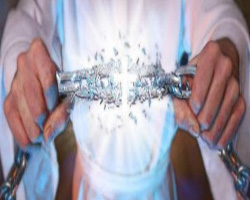 Marcos 5.1-20
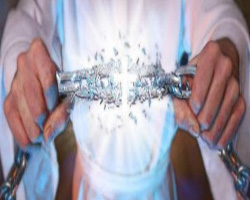 UMA HISTÓRIA IMPRESSIONANTE!
O texto bíblico relata um episódio envolvendo Jesus e seus discípulos – e um endemoniado e seus conterrâneos.
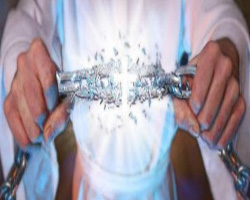 1) JESUS CONHECE VOCÊ    E SE IMPORTA COM VOCÊ
Sempre podemos contar com o amor do Salvador.
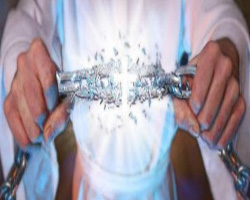 2) DEUS NÃO CRIOU VOCÊ   PARA SER ATORMENTADO
Não existem casos sem solução para Jesus.
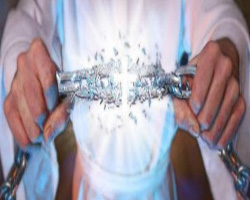 3) EXISTEM DIFERENTES  TIPOS DE CORRENTES
De qual delas você precisa ser liberto?
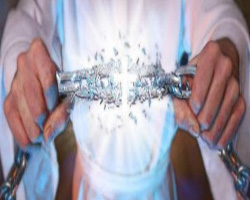 4) VOCÊ     PRECISA        FAZER UMA ESCOLHA
O Salvador bate à porta, mas respeitará sua decisão.
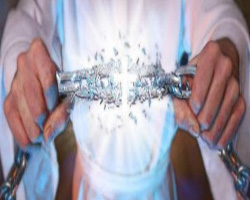 JESUS LIBERTA!
Você quer entregar a ele    a sua vida?